DABay – Modul Bescheide
Thomas Obermeier LfU, Ref. 65
DABay – Modul Bescheide
Beispiel: kommunale Kläranlage der Gemeinde Seeg
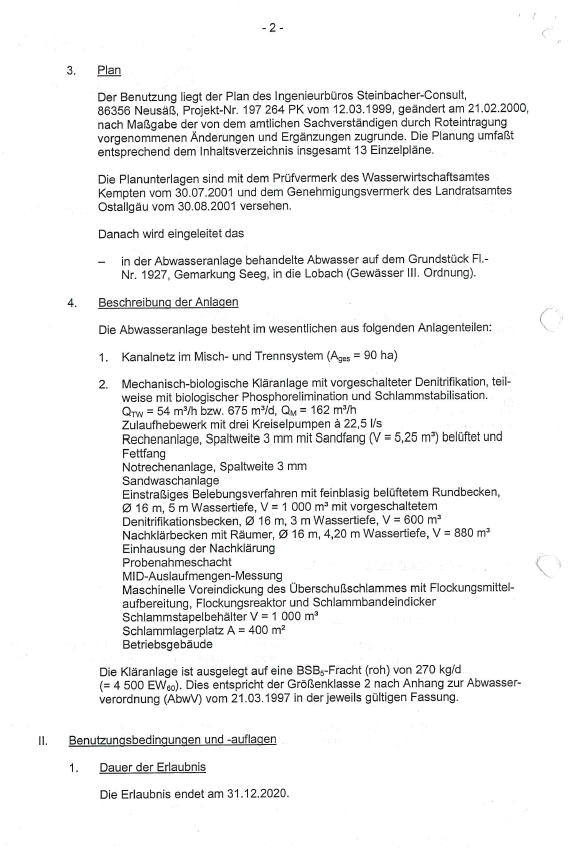 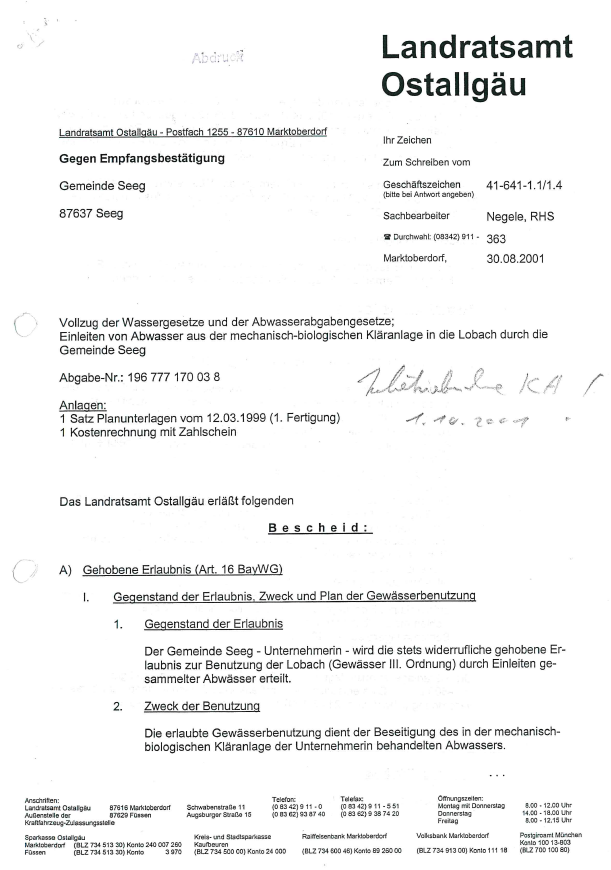 ERSTBESCHEID
ERSTBESCHEID
2
© LfU / Thomas Obermeier, Ref. 65 / 23.09.2015
DABay – Modul Bescheide
Beispiel: kommunale Kläranlage der Gemeinde Seeg
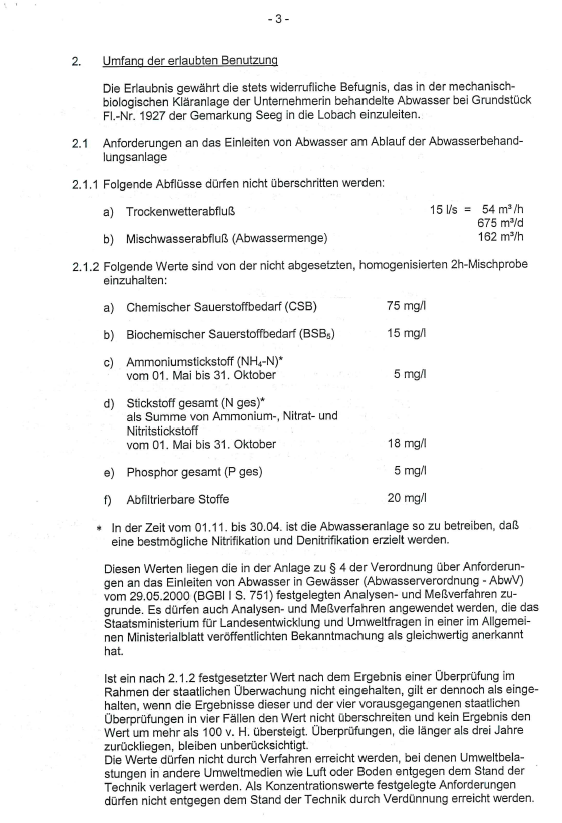 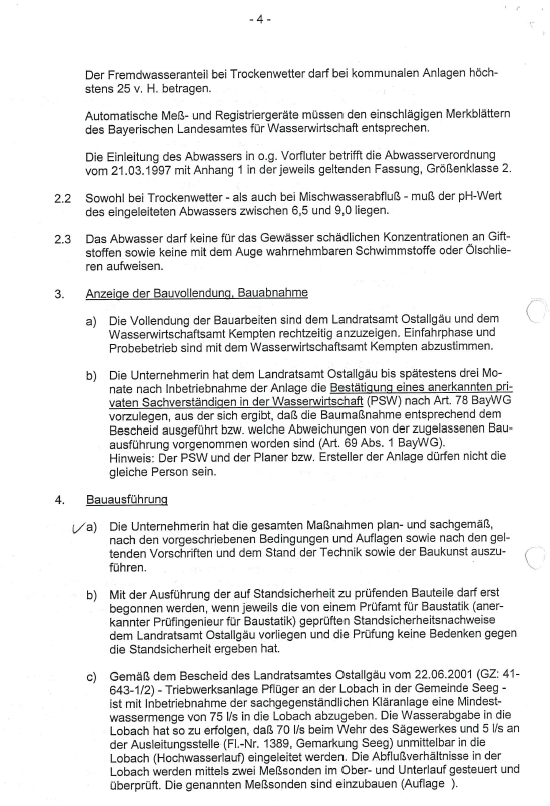 ERSTBESCHEID
ERSTBESCHEID
3
© LfU / Thomas Obermeier, Ref. 65 / 23.09.2015
DABay – Modul Bescheide
Beispiel: kommunale Kläranlage der Gemeinde Seeg
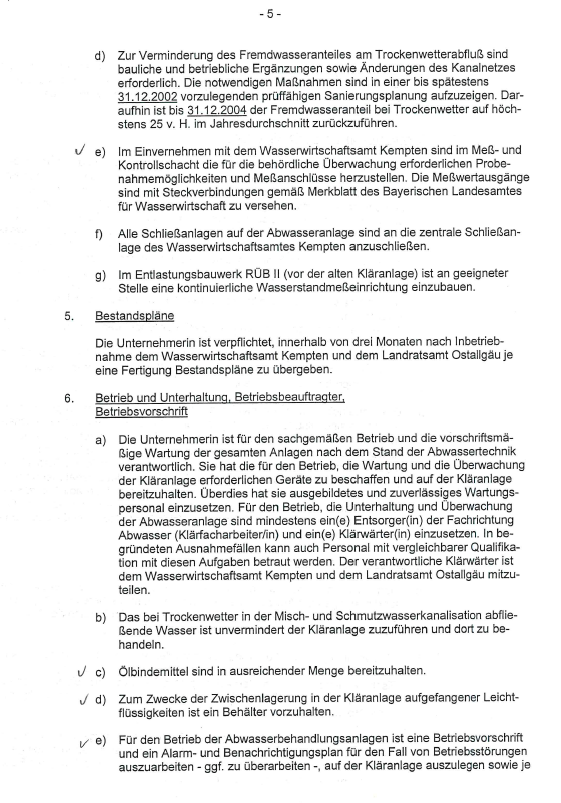 ERSTBESCHEID
4
© LfU / Thomas Obermeier, Ref. 65 / 23.09.2015
DABay – Modul Bescheide
Beispiel: kommunale Kläranlage der Gemeinde Seeg
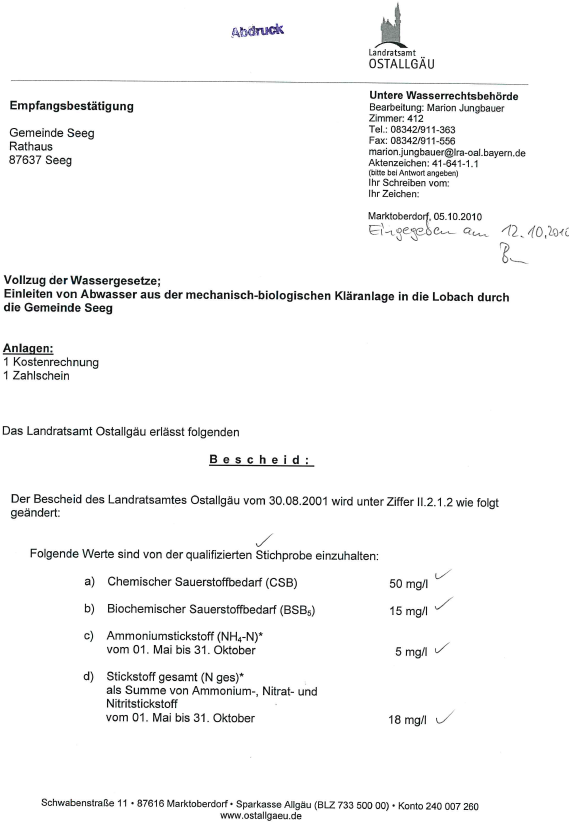 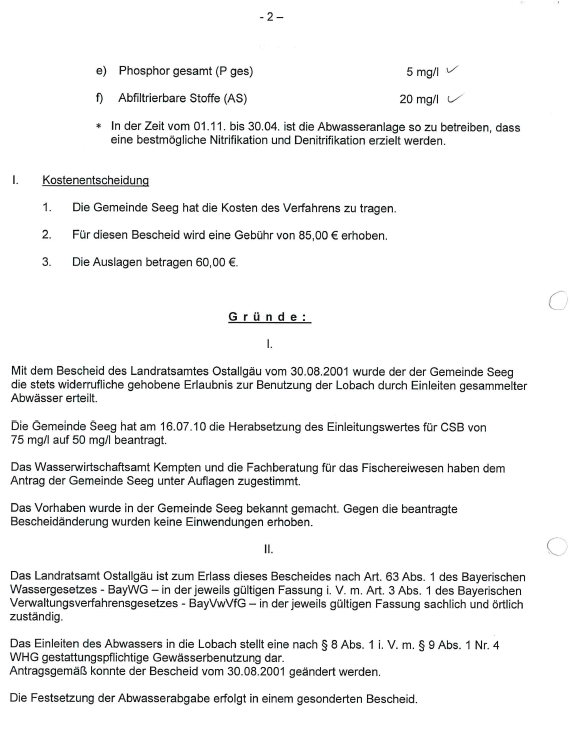 ÄNDERUNGSBESCHEID
ÄNDERUNGSBESCHEID
5
© LfU / Thomas Obermeier, Ref. 65 / 23.09.2015
DABay – Modul Bescheide
Vielen Dank für Ihre Aufmerksamkeit!
6
© LfU / Thomas Obermeier, Ref. 65 / 23.09.2015